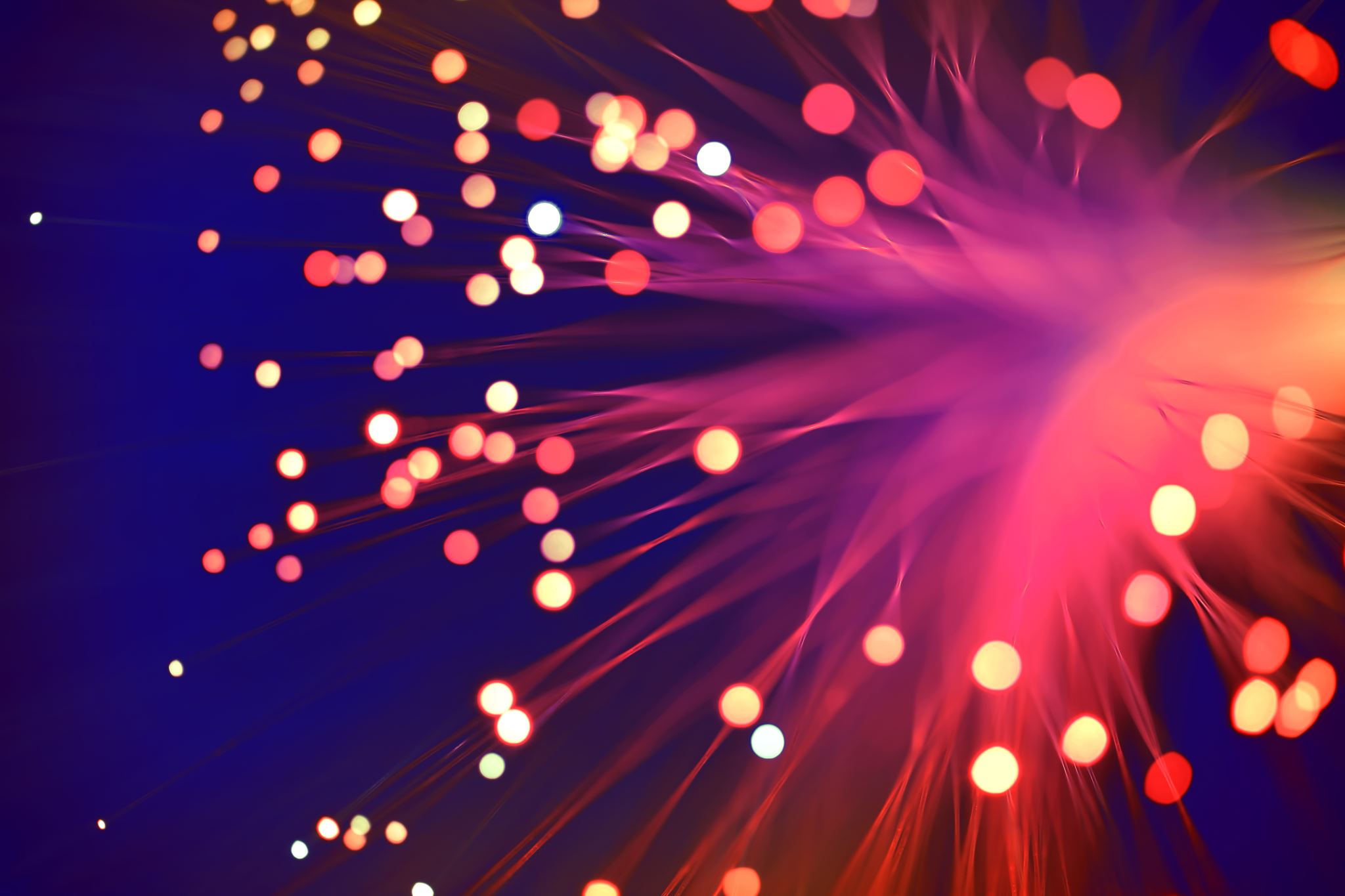 Beeldend
Les 1
Planning voor vandaag:
Welkkom + A&A
Introductie van het BO vak Beeldend
Spel met ballonnen
Zelf aan de slag/presenteren aan de groep
BELANGRIJK BIJ BEELDEND
REFLECTIE & SAMENWERKEN
Wat is het vak Beeldend precies?
Beelden maken
Beelden beschouwen + reflectie
Beelden als communicatiemiddel
Wat wil ik / willen we vertellen?
Hoe ga ik / gaan we dat doen ?
Keuzes maken
Beoordelen
Mening  geven
Beargumenteren
REFLECTEREN
STILSTAAN BIJ HANDELEN
Deze foto van Onbekende auteur is gelicentieerd onder CC BY.
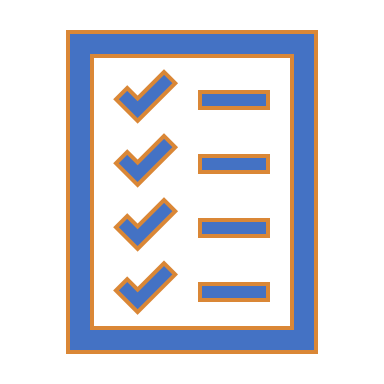 Planning in de WIKI
BALLONNENSPEL
HOE GING HET?
WAT VIEL JE OP?   WAT IS JULLIE CONCLUSIE?
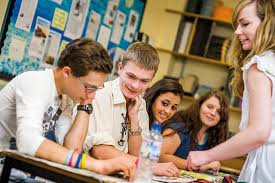 Groepjes maken:3 a 4 studenten per groep
NU GAAN JULLIE ZELF IETS MAKEN
VERTEL AAN DE HAND VAN EEN COLLAGE WIE JIE BENT EN WAT JOUW KWALITEIT IS.
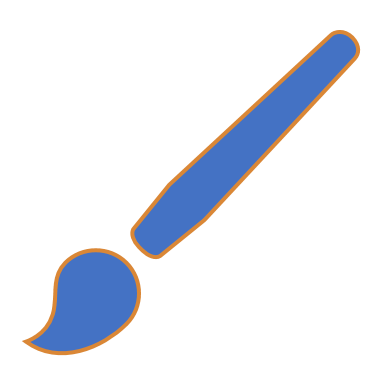 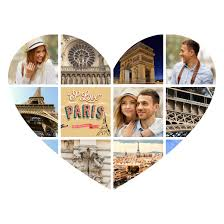 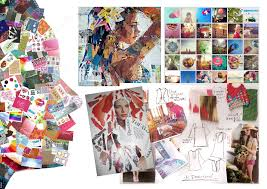 GEBRUIK A4 papieren tijdschriften,lijm en evt een schaar
WIE ZIJN WE SAMEN?
PRESENTEREN AAN DE GROEP
Reflectie verslag
Wat heb je vandaag gedaan?
Wat vond ik er van?
Wat  deed het met mij?
Hoe komt dat?